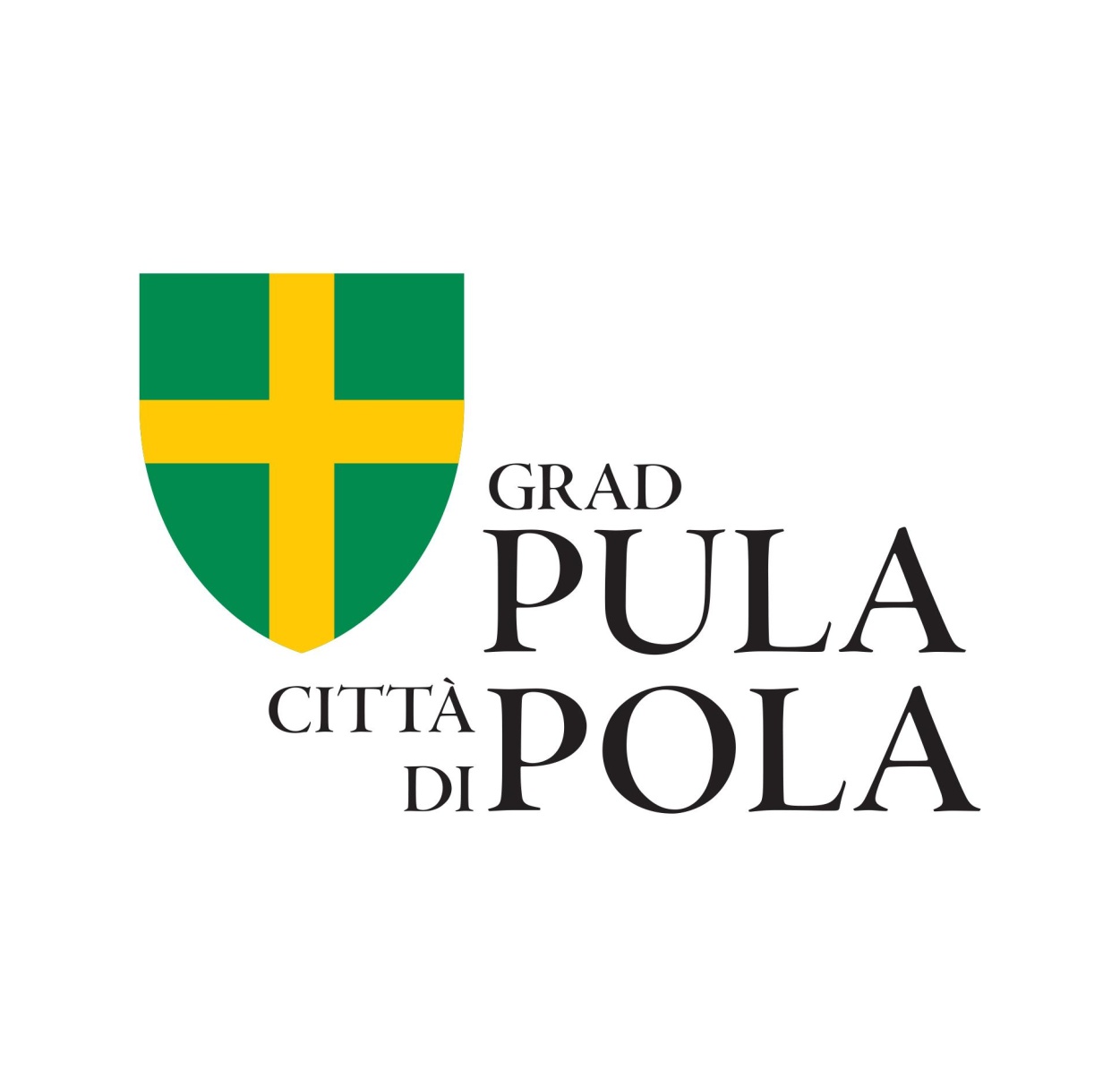 Konferencija za medije
Gradonačelnik Filip Zoričić


Pula, 13. veljače 2024.
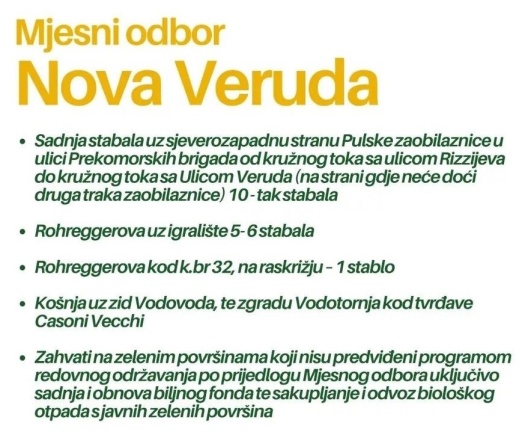 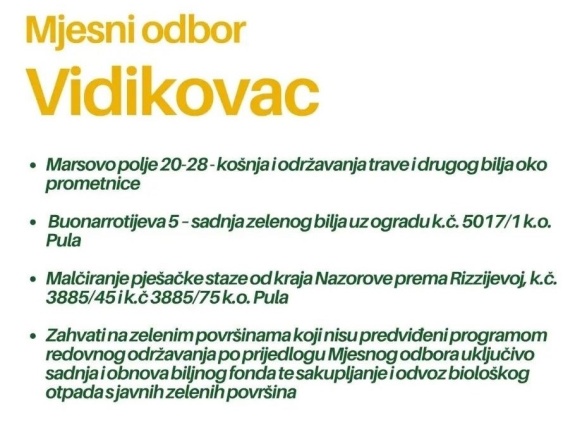 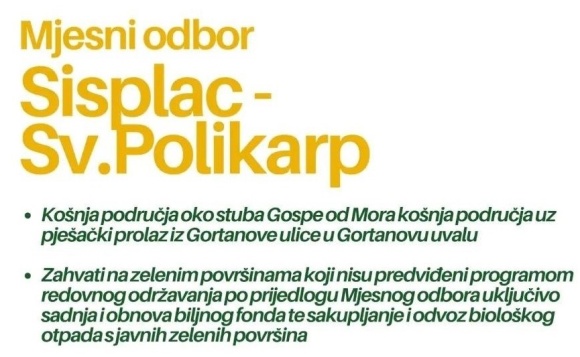 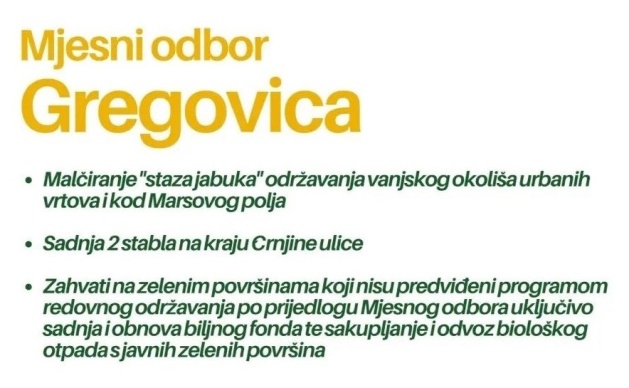 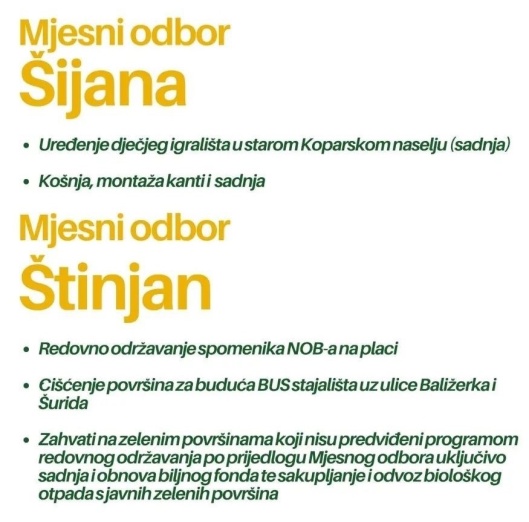 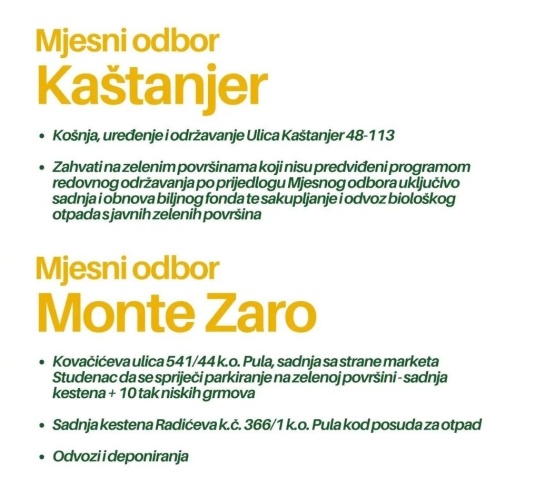 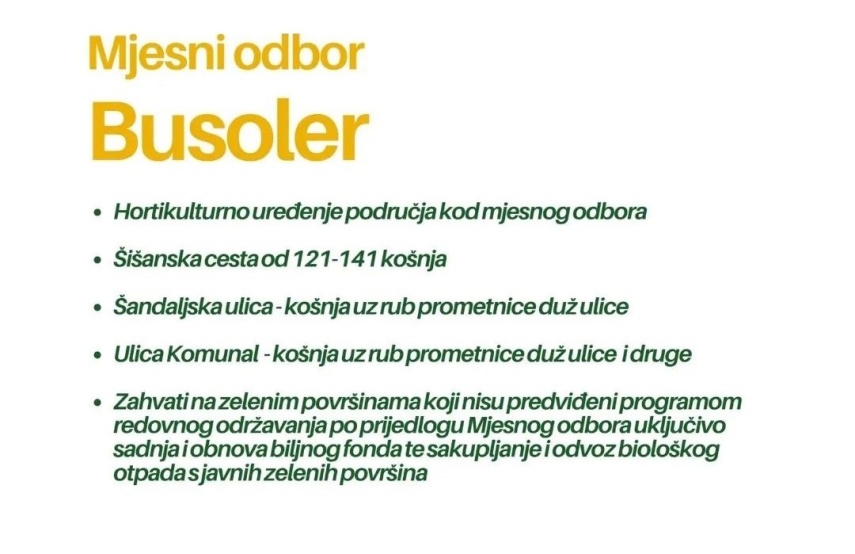 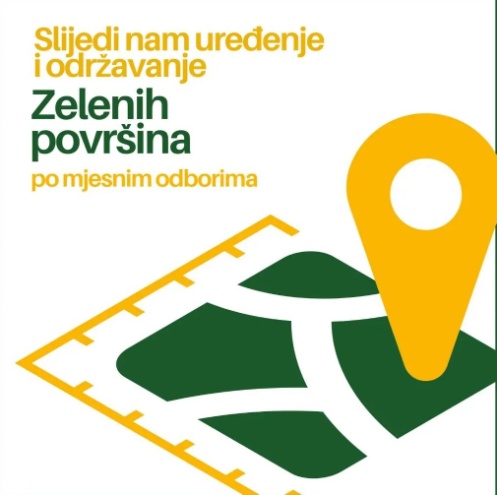 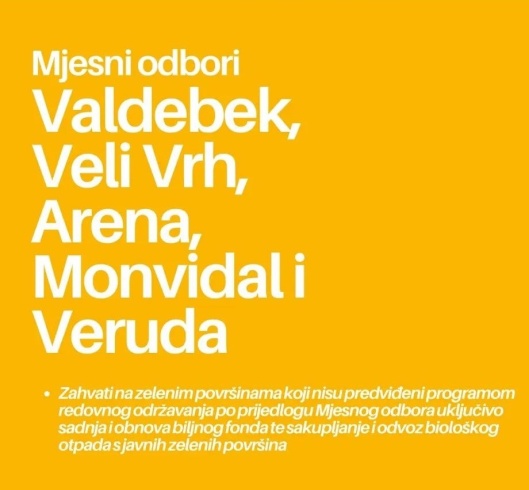 Radovi
Ulice:
Mutilska
Tršćanska
Pragrande
Palisina
Valturska
DV Centar
Mutilska
- izvanredno održavanje mješovitog sustava odvodnje i vodovodne mreže
- radovi izvanrednog održavanja kolničke infrastrukture i nogostupa
Vrijednost radova: vodovod i odvodnja 235.000 eura
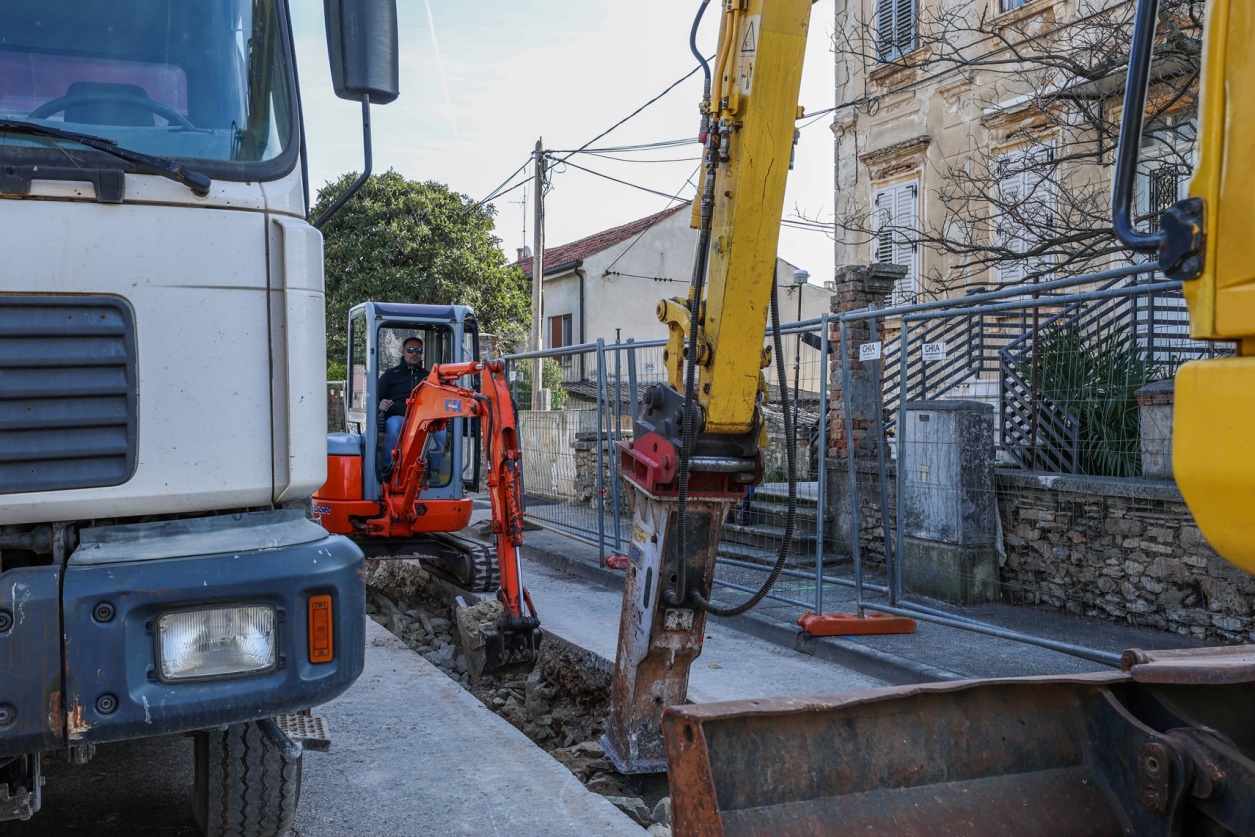 Tršćanska
- izvanredno održavanje državne ceste 
- rekonstrukcija vodovodne mreže 
- rekonstrukcija javne rasvjete
- rekonstrukcija odvodnje otpadnih voda 
- elektroenergetska infrastruktura 
- rekonstrukcija i ugradnja plinske mreže

Vrijednost radova: 2.477.857,51 eura
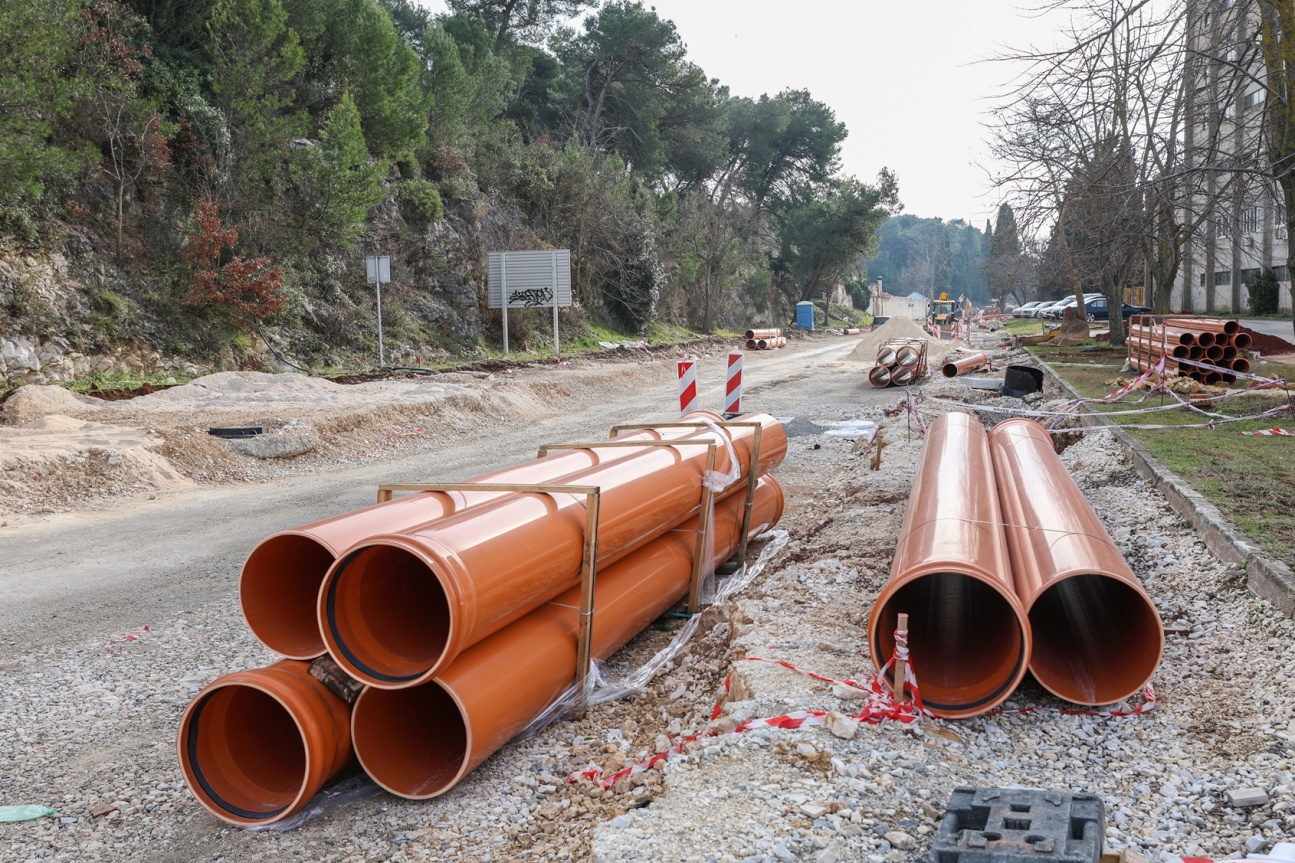 Pragrande
- rekonstrukcija vodovodne i kanalizacijske mreže
- sanacija 17 metara dotrajalog zidanog kanala i 53,5 metra dugačkog cjevovoda
Vrijednost radova: 175.000 eura
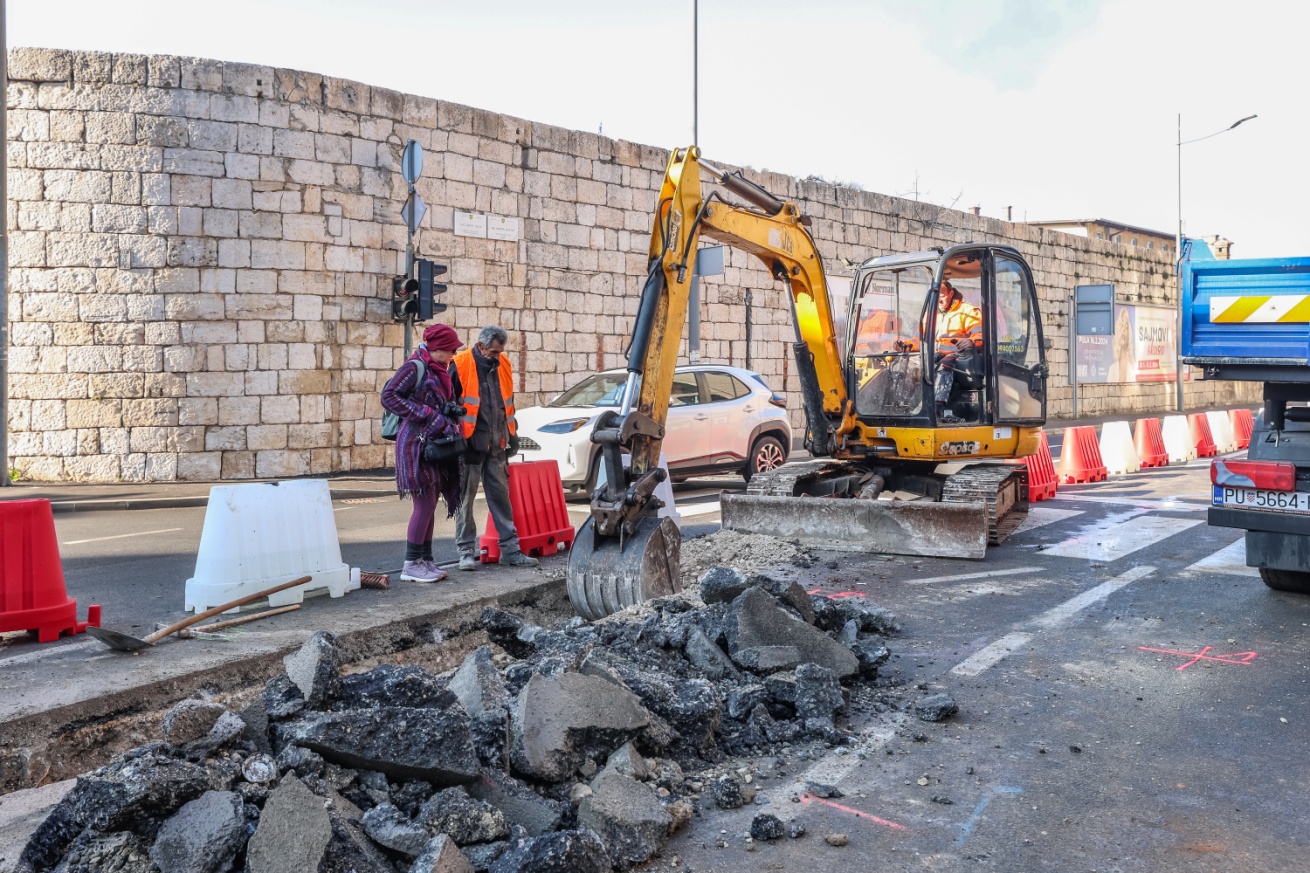 Palisina
U tijeku je sadnja, nakon čega slijedi postava sustava navodnjavanja, planiranje i priprema terena za sjetvu travnjaka.
Vrijednost radova 119.203,41 eura
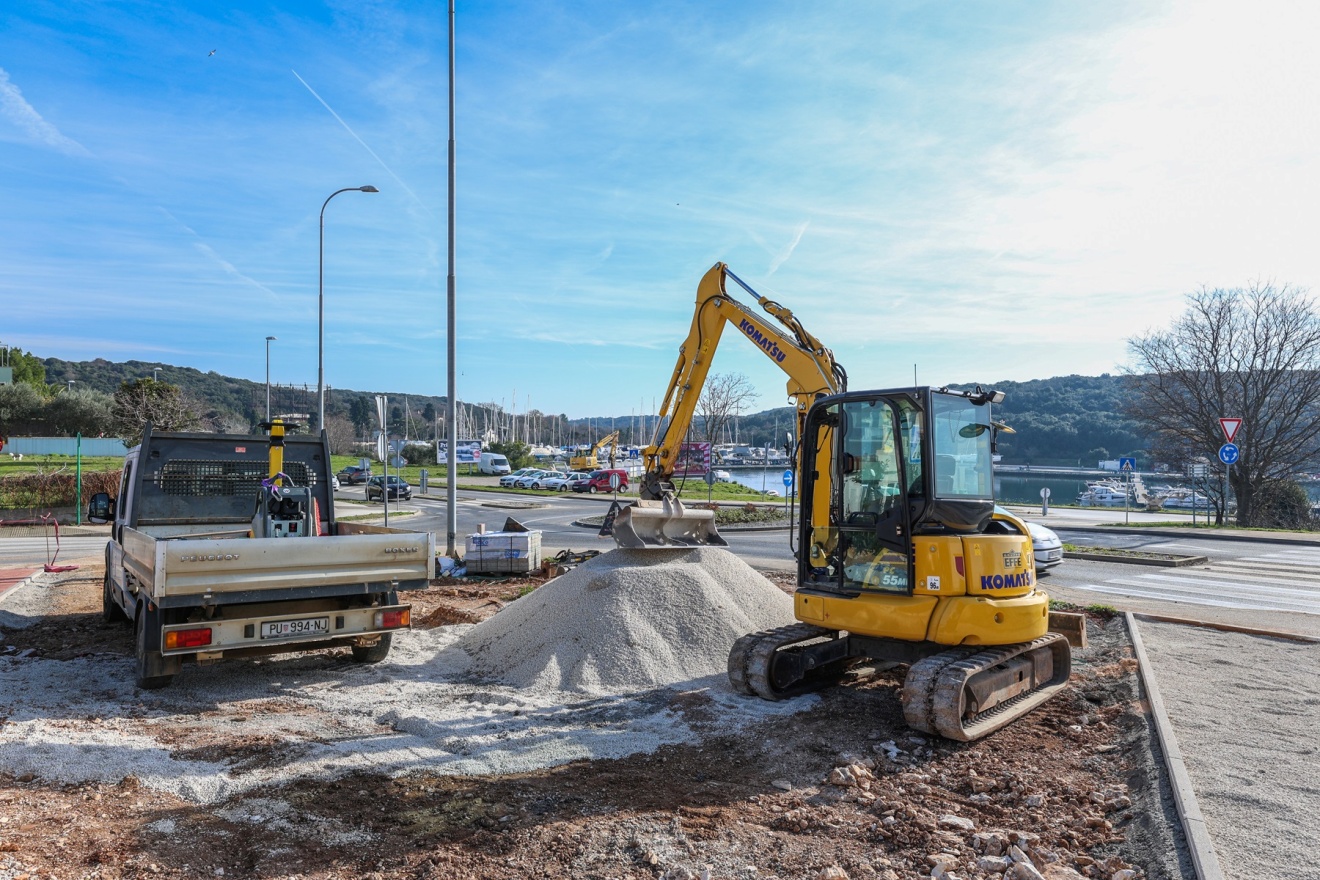 Veli Vrh - Tršćanska
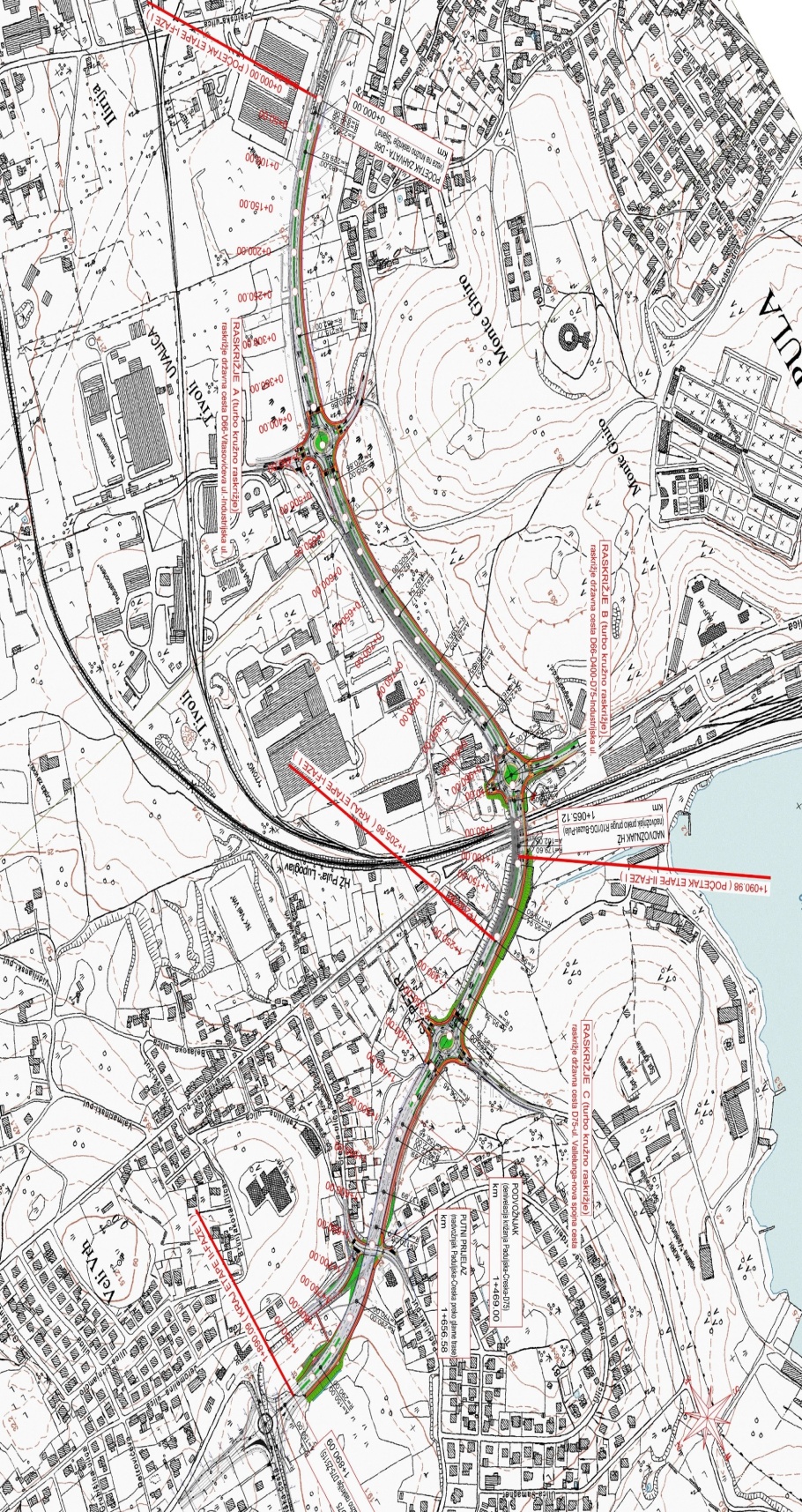 Izgradnja četverotračne prometnice od Velog Vrha do Tršćanske ulice. Hrvatske ceste su u pripremi natječajne dokumentacije za objavu natječaja za radove i nadzor.
Valturska
- planirana je rekonstrukcija prometnice s javnom rasvjetom, oborinskom odvodnjom
- u sklopu radova izvest će se i rekonstrukcija postojeće vodovodne i kanalizacijske mreže.

 Ukupna vrijednost radova: 1,16 milijuna eura
Projekt Dolcevita
Početak 2024. godine donosi nam potpisivanje 100. ugovora, a odnosi se na obnovu ugaone stambene građevine na adresi Stankovićeva 7 / ZadarskaDo sada su obnovljene 33 zgrade, ovim ritmom već krajem 2025. godine
U četiri godine dostići će se broj od ukupno 66 obnovljenih zgrada
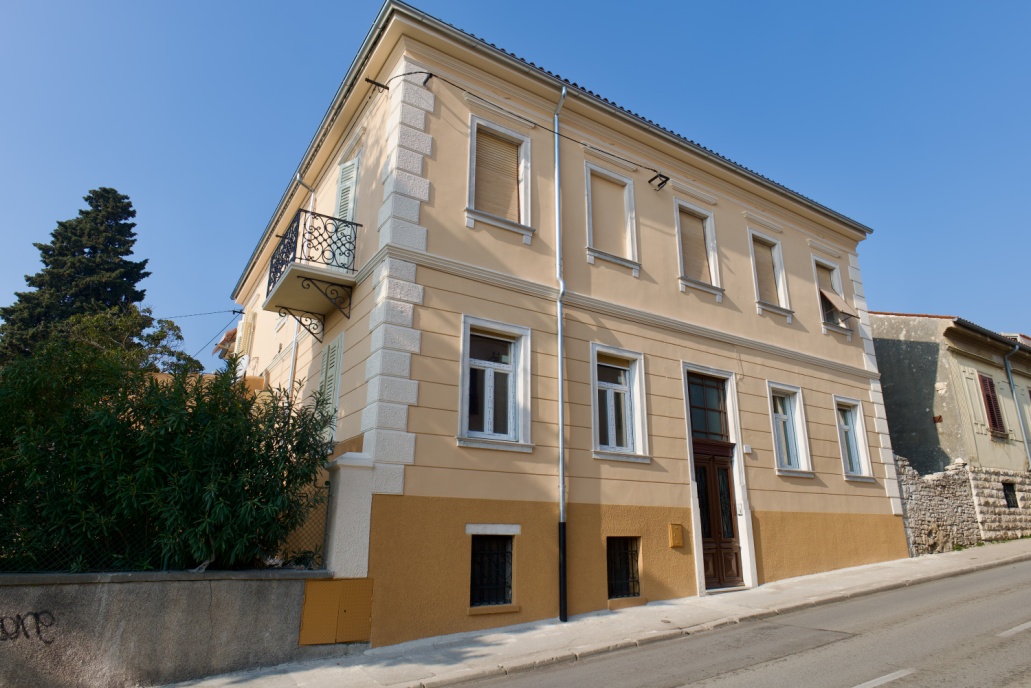 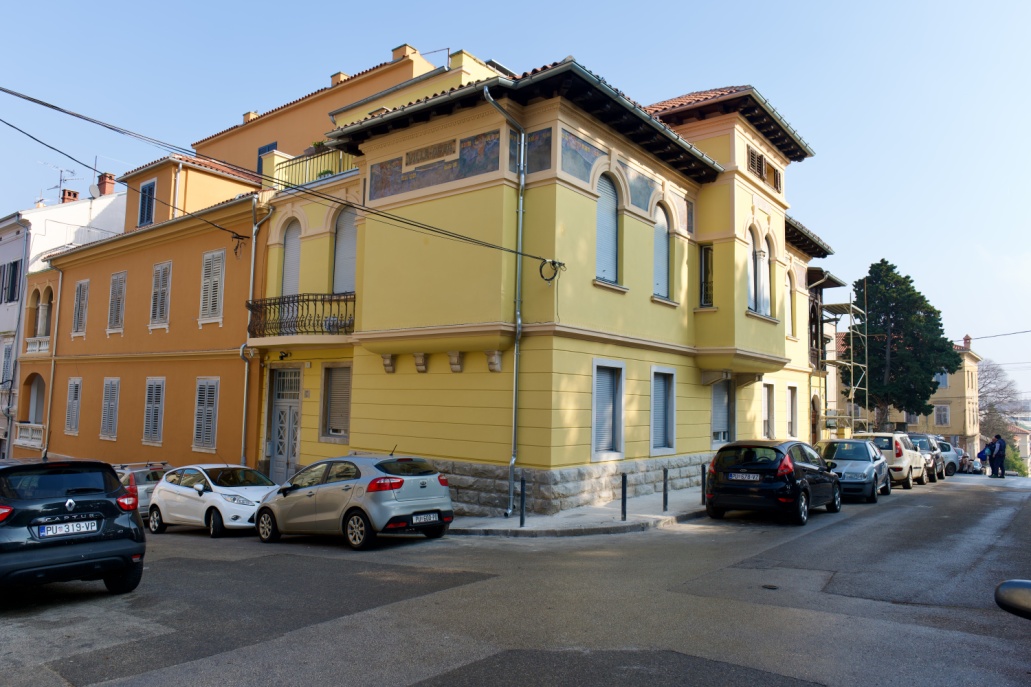 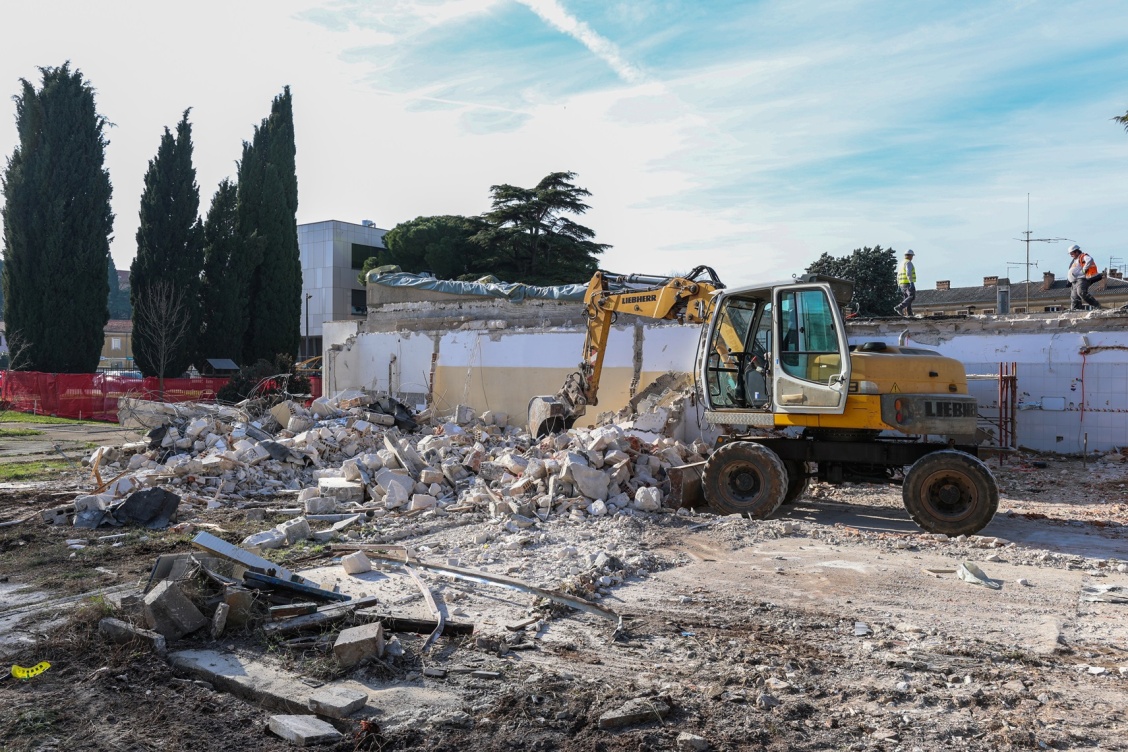 Vrtići i škole
Dječji vrtić Centar
Dogradnjom vrtića dobit će se prostor za dvije nove jasličke skupine, dogradit će se kuhinja i natkriti terasa ispred soba za boravak. Vrijednost radova: 844.000 eura
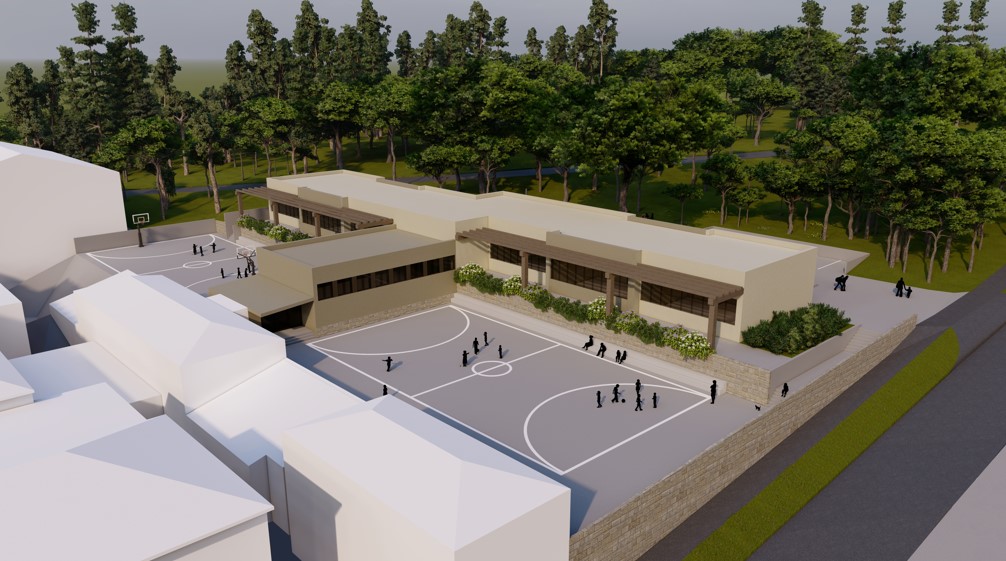 Osnovna škola Šijana
Grad Pula osigurao je gotovo 3,2 milijuna eura za dogradnju škole čime će jedna on najvećih pulskih osnovnoškolskih ustanova prijeći na nastavu u jutarnjoj smjeni.
Nogometni teren na Valkanama
Kako bi se nadoknadili zastoji u radovima, dinamika radova na izgradnji nogometnog terena je ubrzana.
 
Prema novoj dinamici namjera je da NK Uljanik nogometnu sezonu završi na novouređenom travnjaku.
HNS donira travnjak s ugradnjom dimenzija 7072 m2, a teren će biti ukupne površine 7776 m2.
Stambena politika – planovi
Izgradnja novih stanova
- POS stanovi
- uređenje stanova u vlasništvu Grada  
- potpore za najam stanova
- stambeno zadrugarstvo
Gradnja stanova
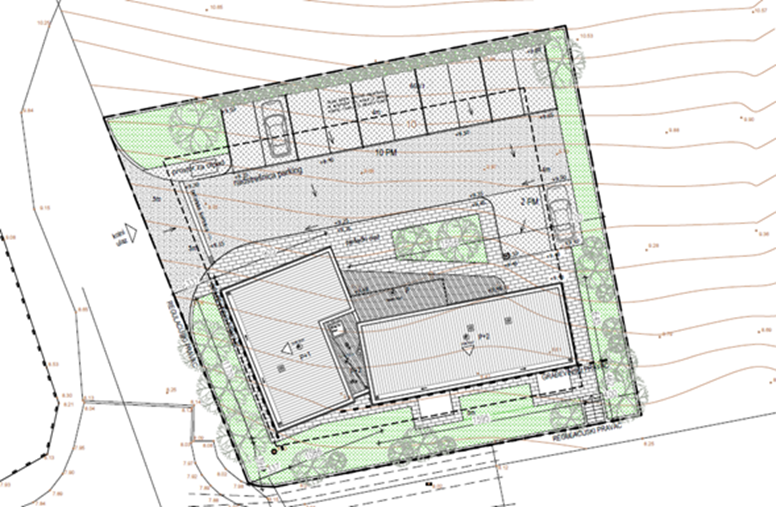 Gradnja stanova na lokaciji  Gregovica.
Objekt je samostojeći površine zgrade 537,30 m2. Zgrada će imati 6 stanova.

Okončan je postupak javne nabave za izvođenje radova, u tijeku je zaključenje okvirnog sporazuma, kao i ugovora o izvođenju radova na iznos 882.588,22 eura bez PDV.
Planirani rok izvođenja radova je 12 mjeseci.
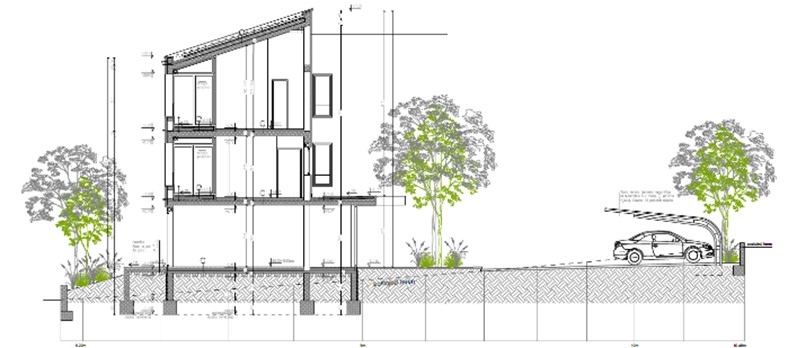 Zelene politike(obilaznica, hidrobaza i urbana šuma)
- formiranje urbane šume Monvidal - sadnja 116 stabala te 154 sadnice visokog grmlja te postavljanje urbane opreme - vrijednost projekta 453 tisuće eura
- park na Hidrobazi - sadnja 132 stabla, 608 sadnica visokog grmlja te 362 sadnice srednje visokog grmlja - vrijednost projekta 219 tisuća eura

- zelene nadstrešnice - predviđeno je postavljanje betonskih vaza uz poleđinu postojećih nadstrešnica  – vrijednost  iznosi 66 tisuća eura
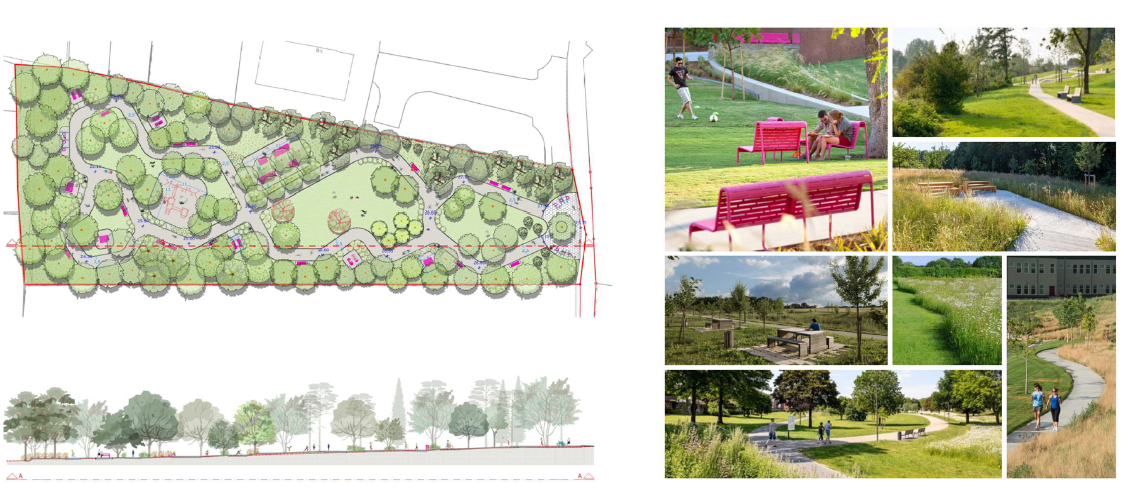 Zelene politike(obilaznica i urbani vrtovi)
- nove javne slavine na zelenim i rekreativnim površinama, 
- drvored duž gradske obilaznice – 150 sadnica pinije, 1492 sadnice visokog i srednje visokog grmlja te 288 sadnica niskog grmlja
- ozelenjivanje javnog parkirališta i pješačke staze na Verudeli, 
- uređenje površine u Palisinoj – 19 stabala i 78 sadnica visokog grmlja te 178 sadnica niskog grmlja i ukrasnih trava- urbani vrtovi na području Mjesnog odbora Vidikovac – 50 sadnica stabala i 1.000 sadnica grmlja
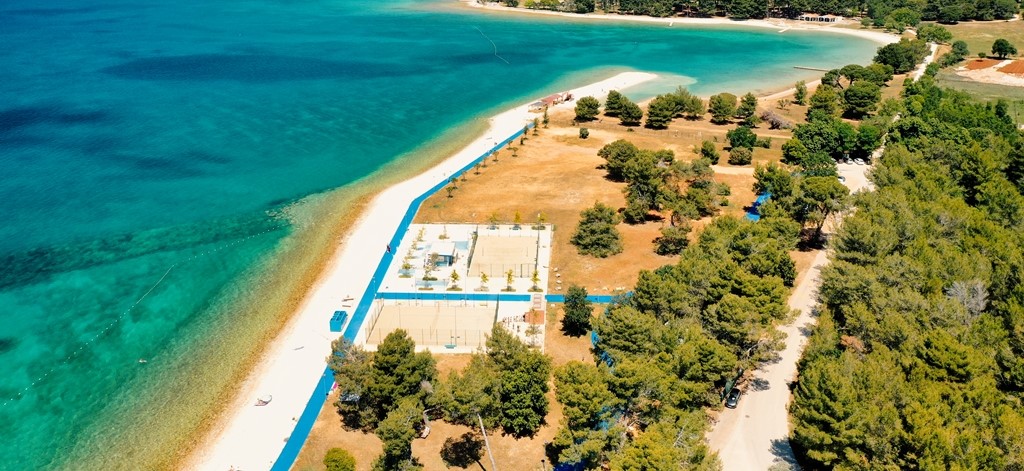 Uljanik
Inicijativa prema Ministarstvu gospodarstva i održivog razvoja i Vladi RH.
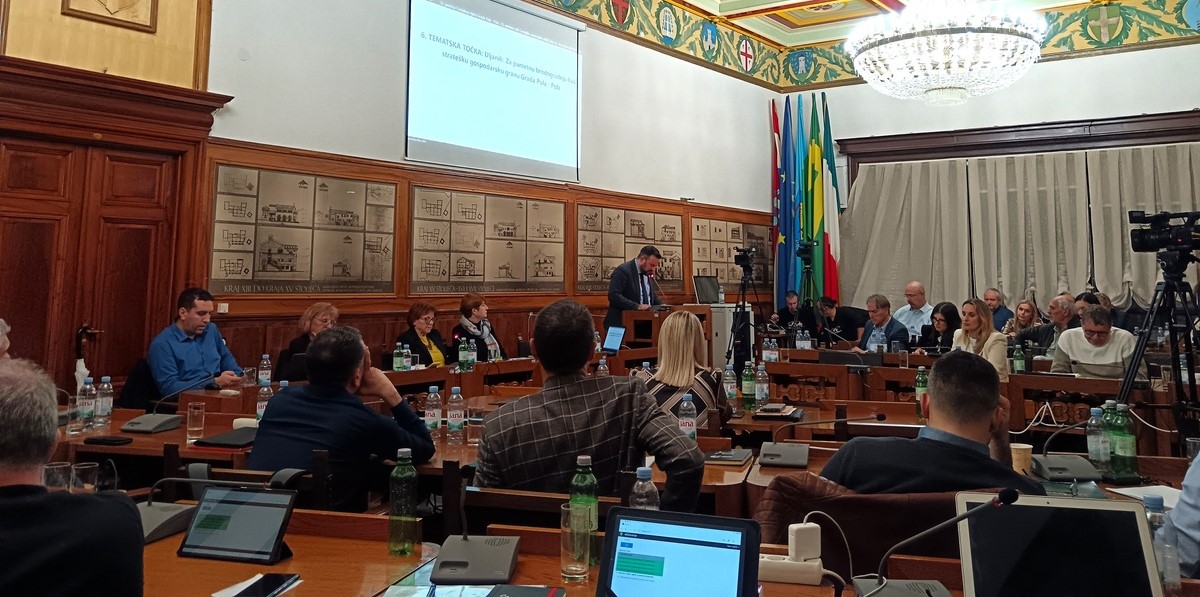 Izbori za mjesne odbore
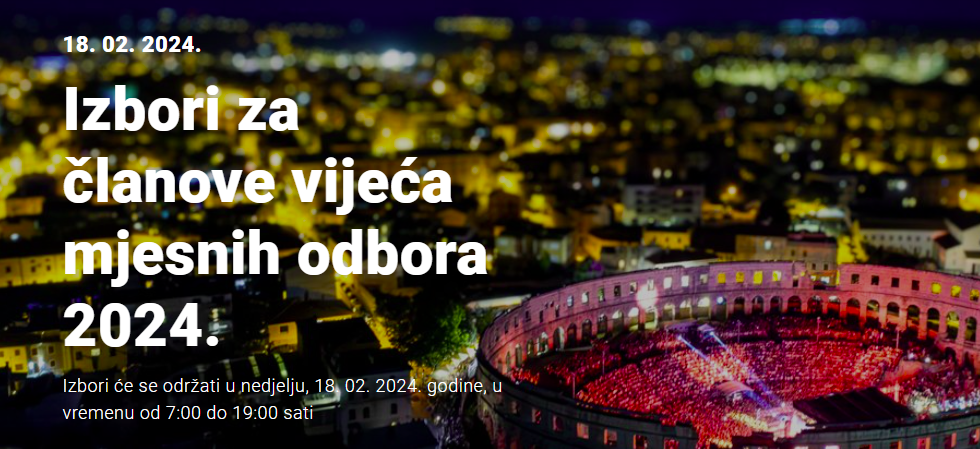 Pitanja
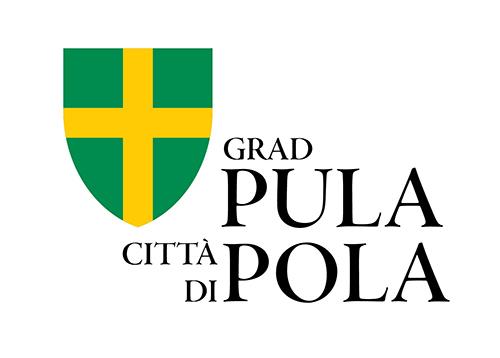